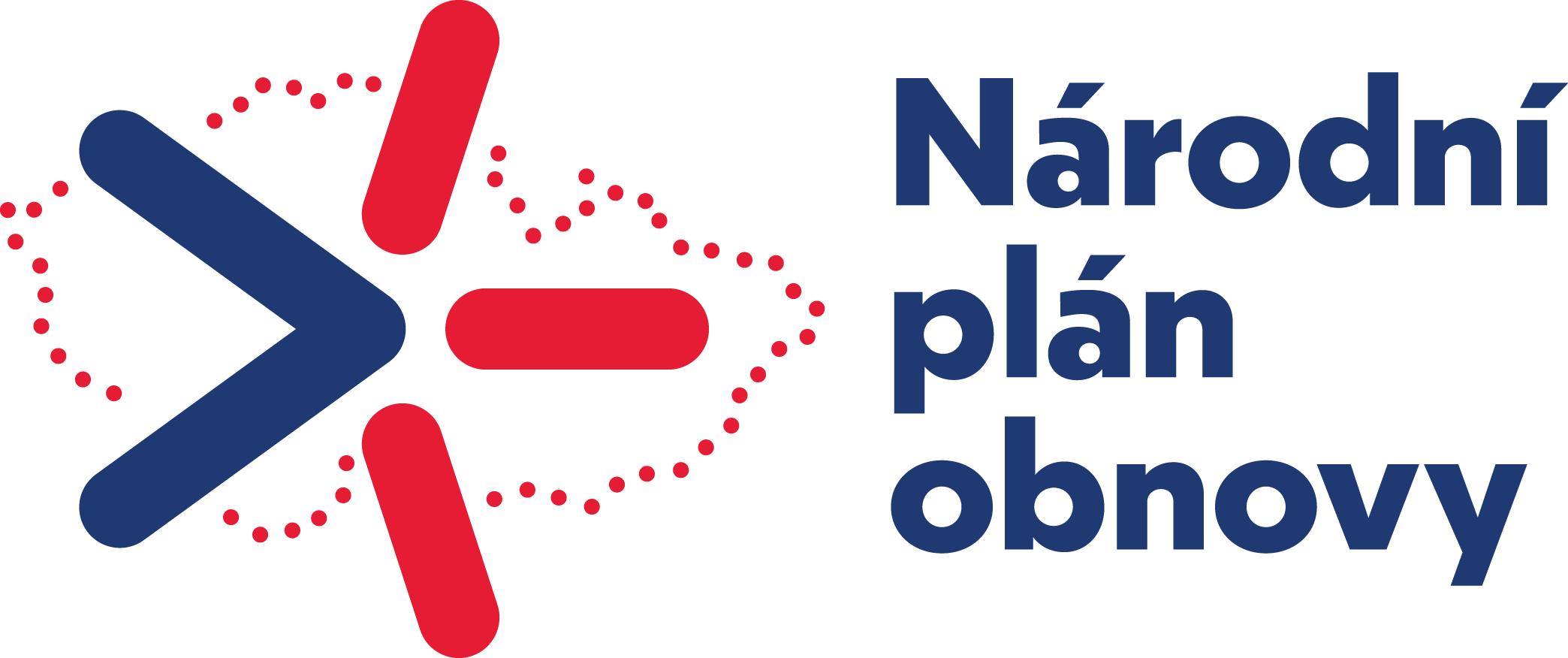 Podpora projektů pro inovační technologie ve zdravotnictví - telemedicína
Vytvoření organizačního a legislativního rámce telemedicíny a mHealth
Ing. Čeněk Merta, Ph.D., MBA, MPA., 
Praha 15/9/2023
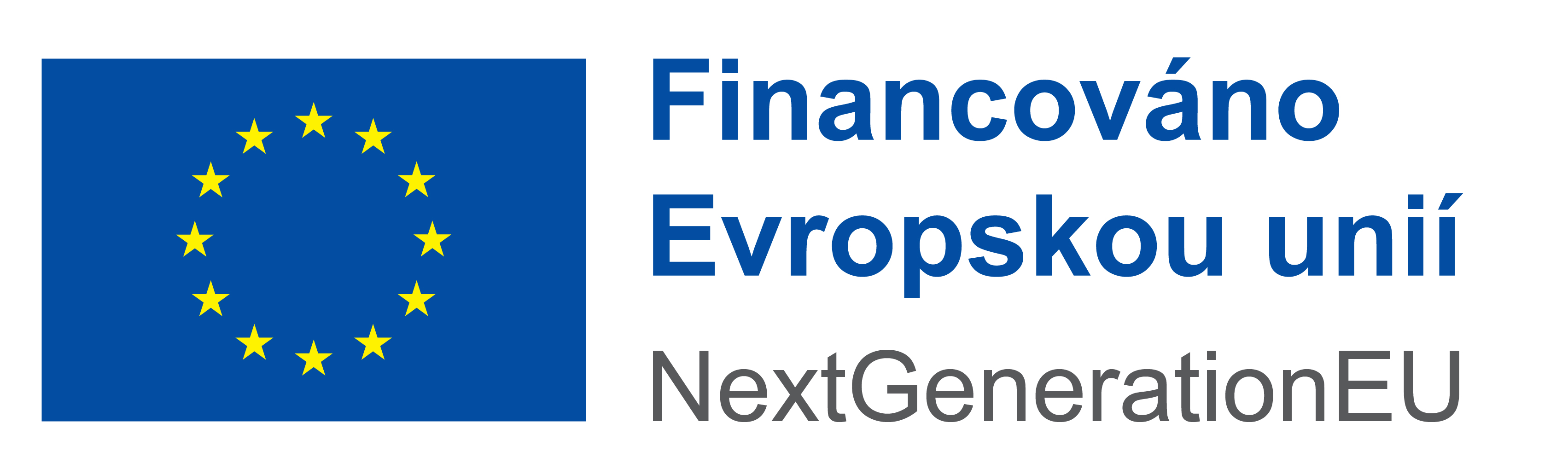 I. HLAVNÍ PRODUKTVYTVOŘENÍ ORGANIZAČNÍHO A LEGISLATIVNÍHO RÁMCE TELEMEDICÍNY A MHEALTH
POPRODUKT Č. 1 - NÁVRH LEGISLATIVNÍCH OPATŘENÍ A LEGISLATIVNÍ RÁMEC PRO TELEMEDICÍNU
 
Klíčovým vstupem je návrh legislativních opatření a legislativní rámec pro telemedicínu jako součást zdravotních služeb.
Výchozími právními předpisy pro ukotvení telemedicíny je „Zákon o poskytování zdravotních služeb č. 372/2011 Sb. a Zákon o elektronizaci zdravotnictví č. 325/2011 Sb. a další navazující předpisy.
Srovnání i s legislativním prostředím jiných zemí a legislativy EU na základě analýz a rešerší.
Návrh legislativního a implementačního rámce.
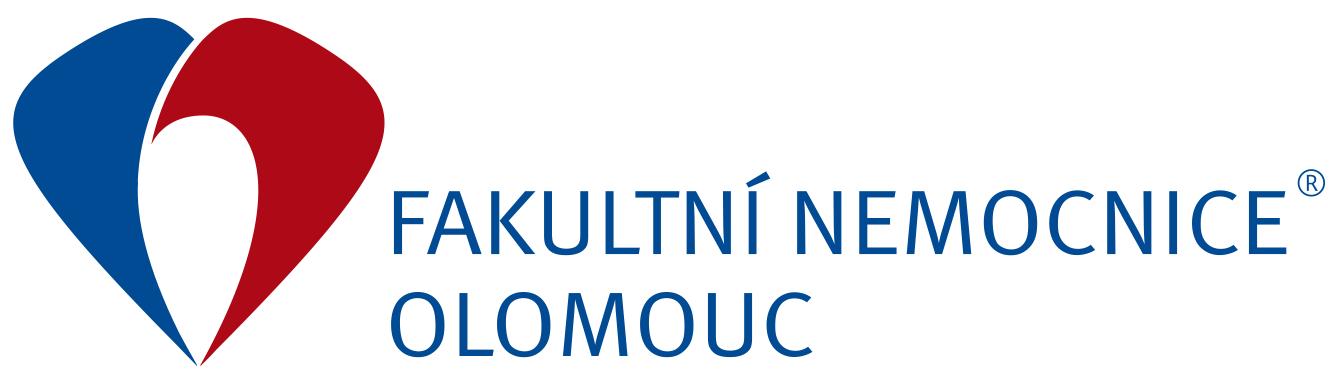 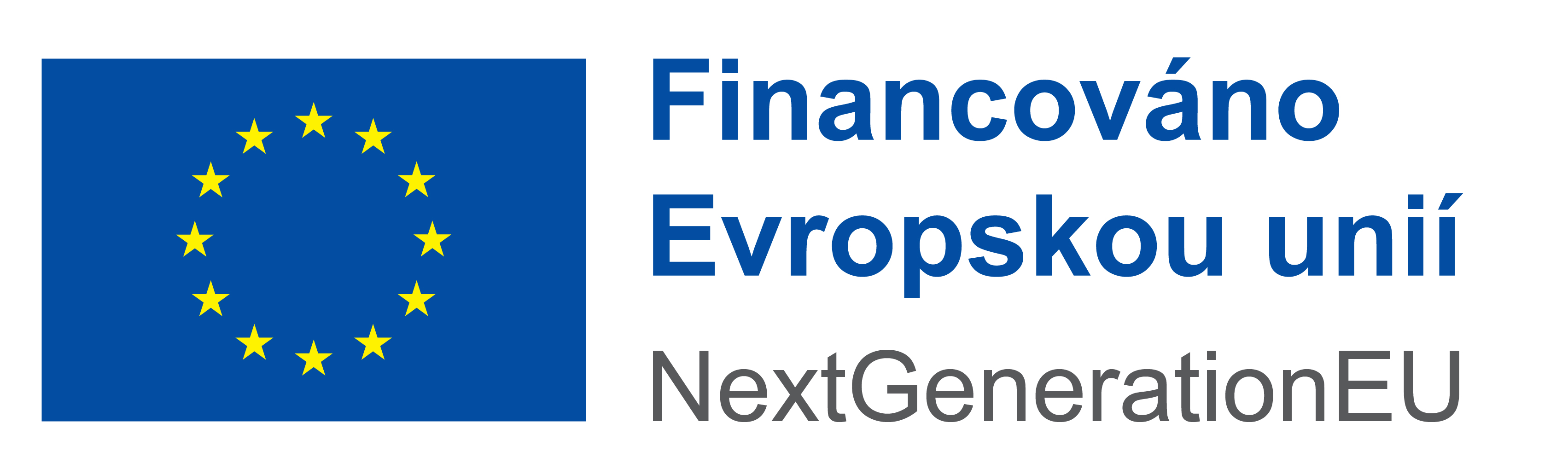 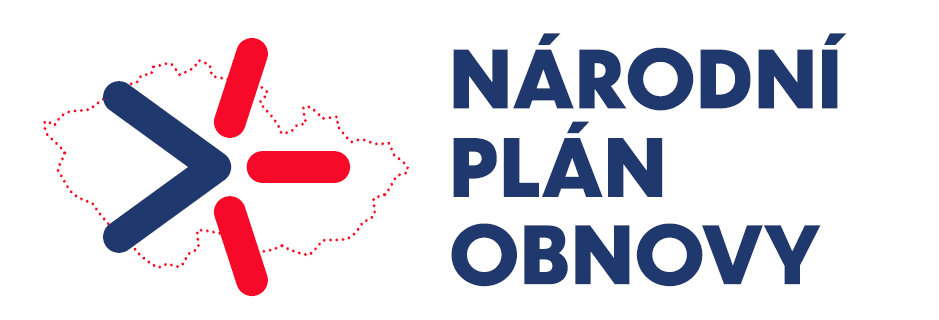 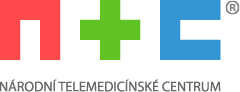 PROCESNÍ POSTUP – DÍLČÍ ČÁSTI PRODUKTU
POPRODUKT Č. 1 - NÁVRH LEGISLATIVNÍCH OPATŘENÍ A LEGISLATIVNÍ RÁMEC PRO TELEMEDICÍNU
 
Vytvoření pracovní skupiny.
Současný stav legislativního prostředí v oblasti telemedicíny – hlavní současné právní předpisy upravující telemedicínu.
Analýza a rešerše jiných zemí → dobrých praxí.
Porovnávání stavu ČR s „dobrými praxemi“.
Jednání, semináře s klíčovými stakeholdery (zpětné vazby).
Vytvoření a předání finálního rámce.
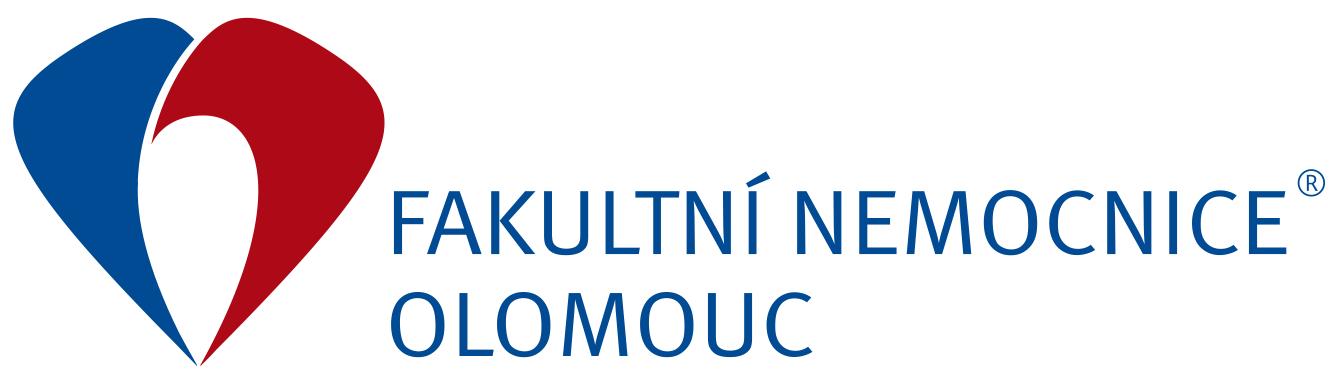 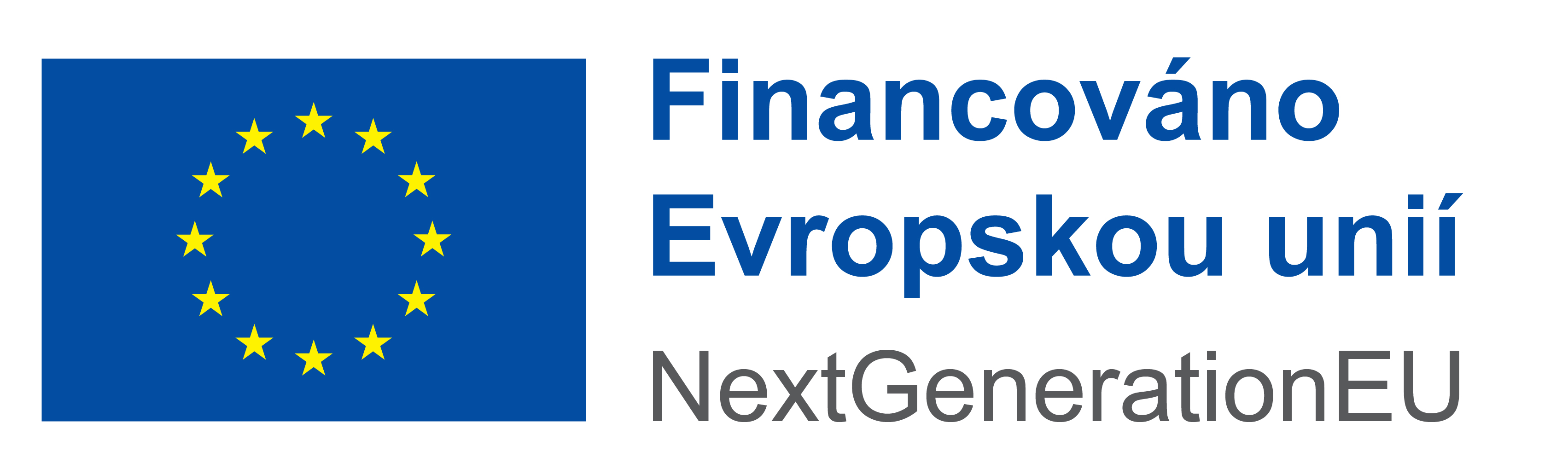 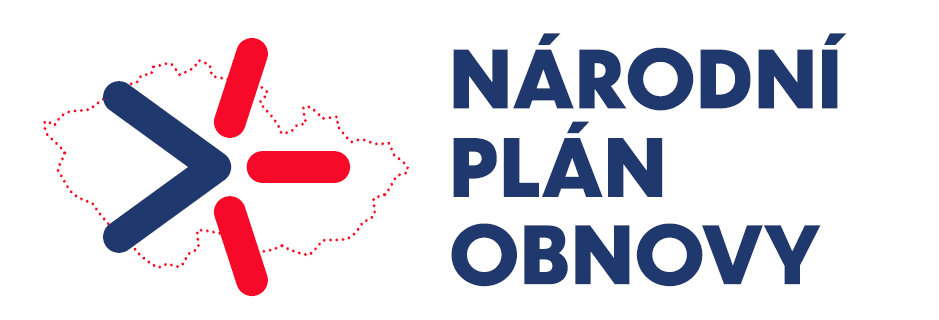 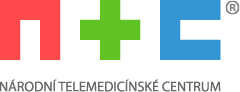 ŘÍDÍCÍ VÝBOR ODBORNÉHO TÝMU PRODUKTU
Vytvoření organizačního a legislativního rámce telemedicíny a mHealth

Složení:
doc. JUDr. Petr Šustek, Ph.D., vedoucí katedry zdravotnického práva Právnické fakulty UK

JUDr. Mgr. Vladimíra Těšitelová, statutární zástupkyně ředitele ÚZIS

JUDr. Lucie Široká, odborná asistentka katedry zdravotnického práva Právnické fakulty UK 

Ing. Čeněk Merta, Ph.D., MBA, MPA, Fakultní nemocnice Olomouc
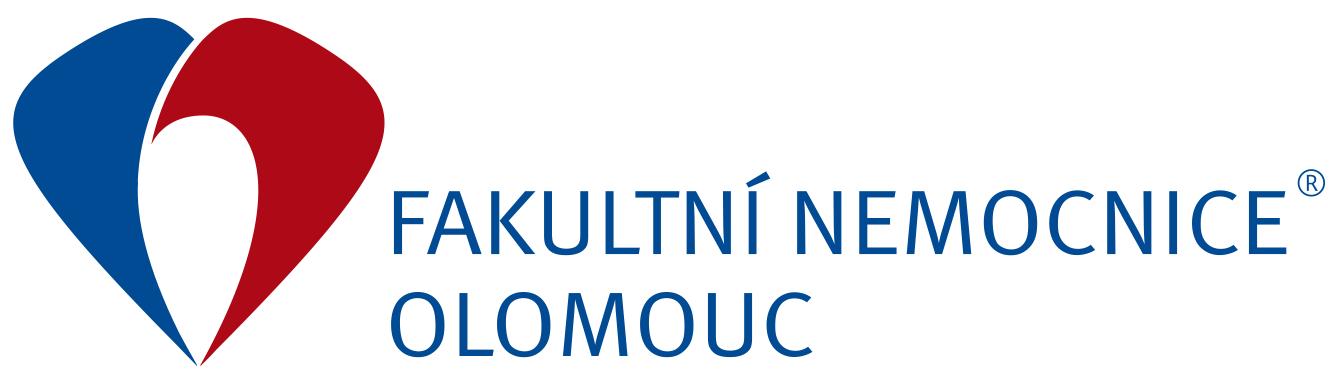 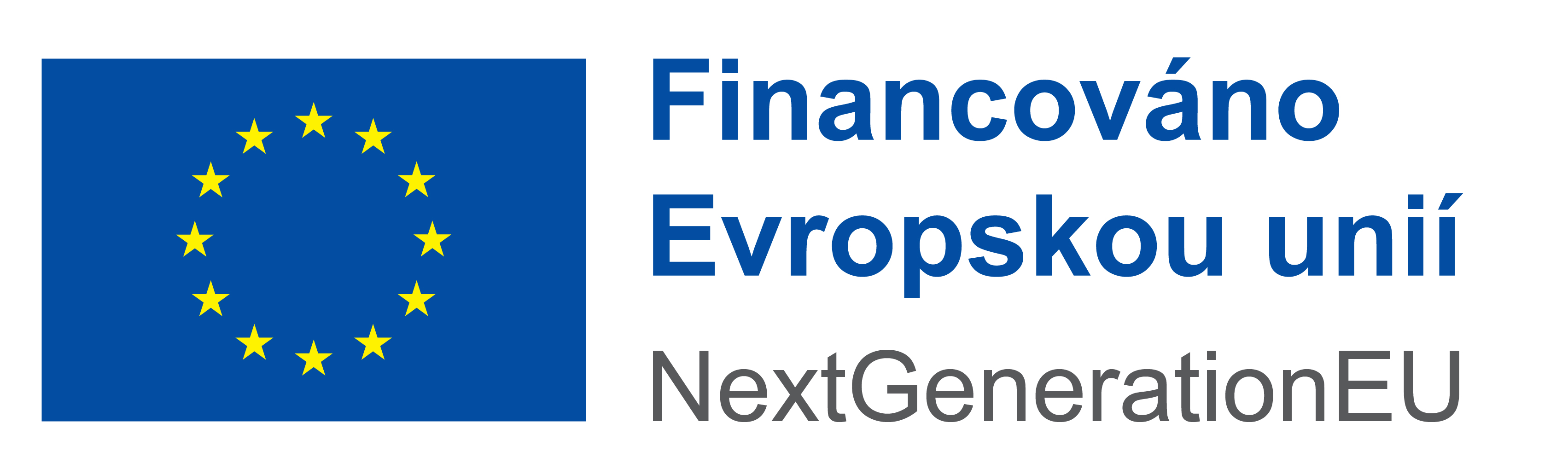 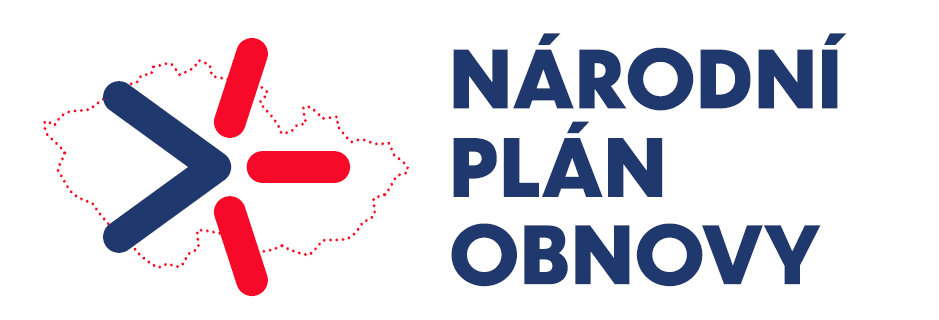 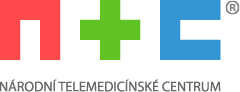 ŘÍDÍCÍ VÝBOR ODBORNÉHO TÝMU PRODUKTU
Vytvoření organizačního a legislativního rámce telemedicíny a mHealth

Složení:
doc. JUDr. Petr Šustek, Ph.D., vedoucí katedry zdravotnického práva Právnické fakulty UK

JUDr. Mgr. Vladimíra Těšitelová, statutární zástupkyně ředitele ÚZIS

JUDr. Lucie Široká, odborná asistentka katedry zdravotnického práva Právnické fakulty UK 

Ing. Čeněk Merta, Ph.D., MBA, MPA, Fakultní nemocnice Olomouc
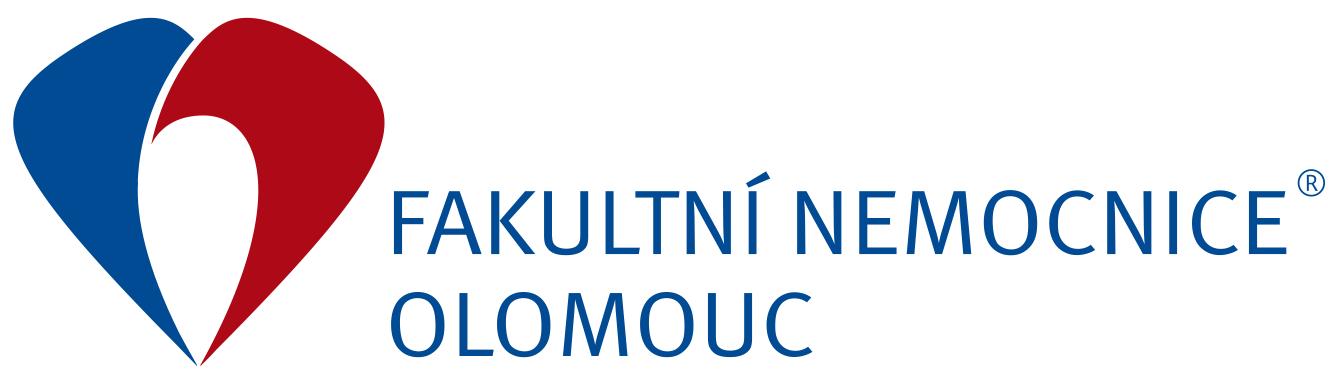 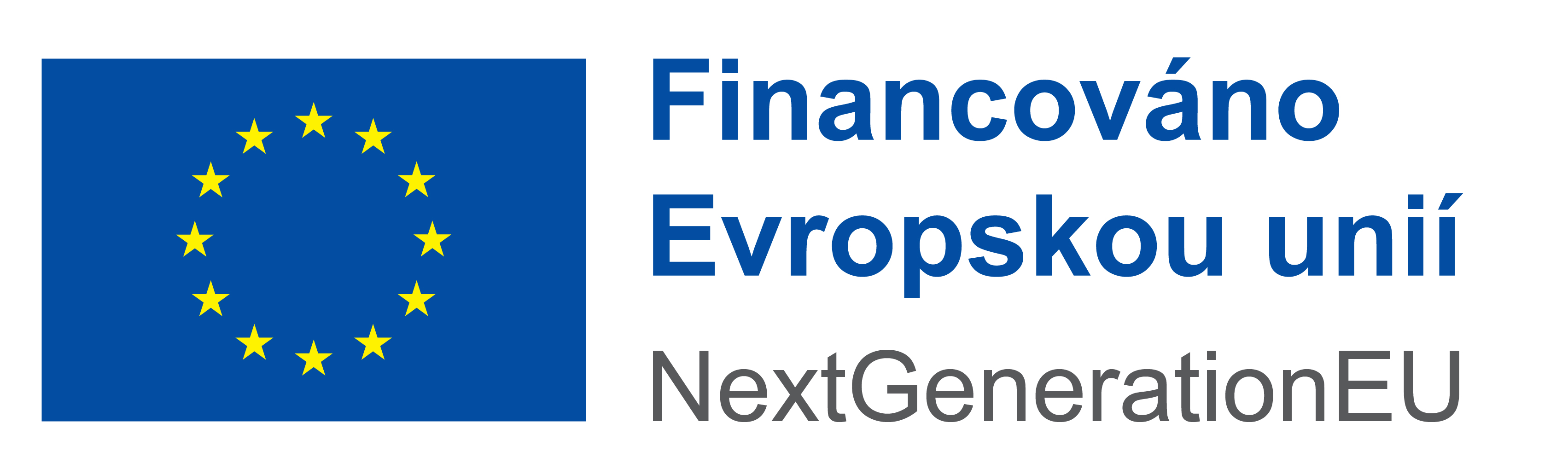 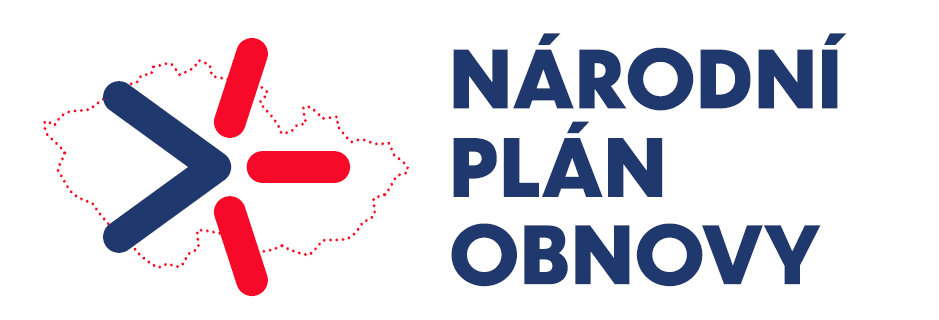 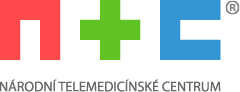 HLAVNÍ PRÁVNÍ PŘEDPISY UPRAVUJÍCÍ TELEMEDICÍNU
Zákon č. 325/2021 Sb., o elektronizaci zdravotnictví (řeší sdílení a správu dat)

Zákon č. 372/2011 Sb., o poskytování zdravotních služeb (navržená novelizace legislativně zavádí telemedicínu)
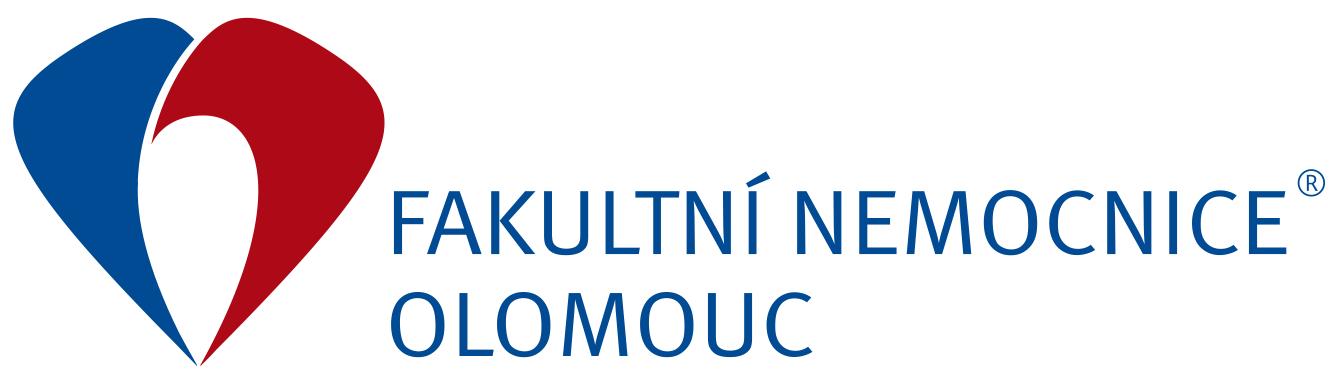 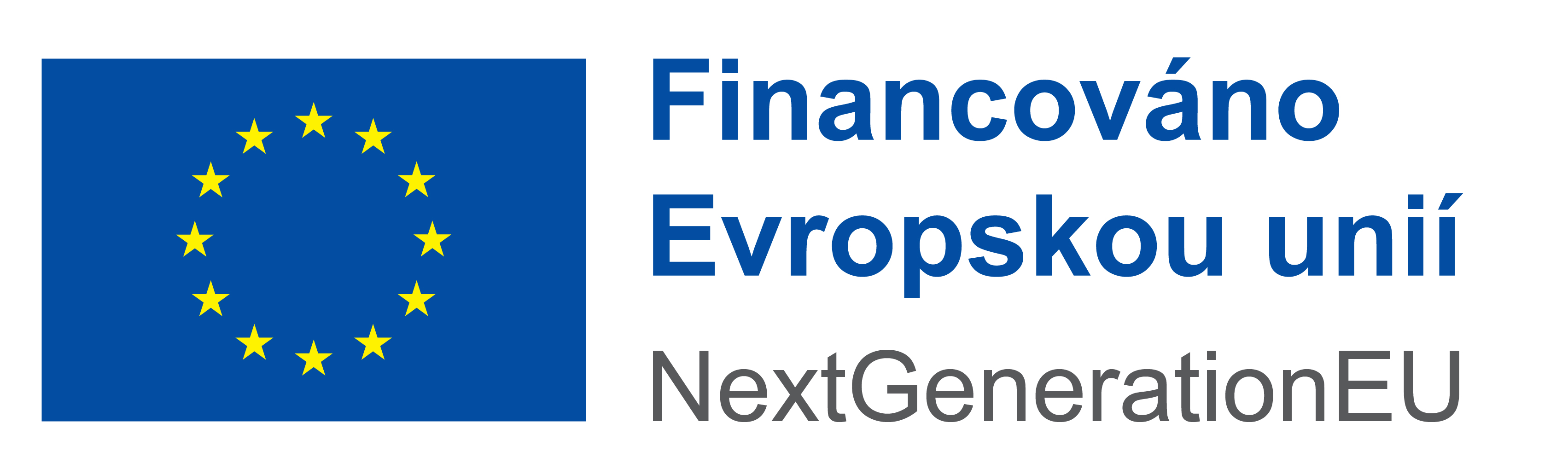 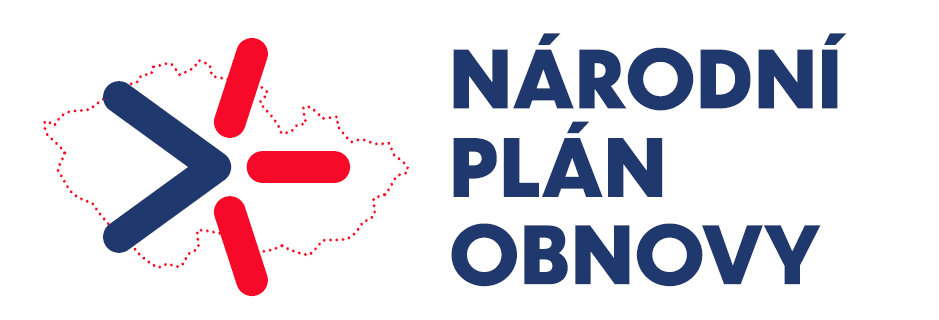 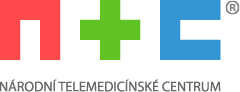 DALŠÍ DOTČENÉ PŘEDPISY
Zákon č. 373/2011 Sb., o specifických zdravotních službách
Zákon č. 374/2011 Sb., o zdravotnické záchranné služběZákon č. 48/1997 Sb., o veřejném zdravotním 
Zákon č. 378/2007 Sb., o léčivech Zákon č. 258/2000 Sb., o ochraně veřejného zdraví 
Zákon č. 285/2002 Sb., o darování, odběrech a transplantacích tkání (transplantační zákon)
Zákon č. 296/2008 Sb., o zajištění jakosti a bezpečnosti lidských tkání a buněk určených k použití u člověka (zákon  o lidských tkáních a buňkách)
Zákon č. 551/1991 Sb., o Všeobecné zdravotní pojišťovně České republiky
Zákon č. 280/1992 Sb., o resortních, oborových, podnikových a dalších zdravotních pojišťovnách
Zákon č. 592/1992 Sb., o pojistném na všeobecné zdravotní pojištěníZákon č. 280/2009 Sb., daňový řád
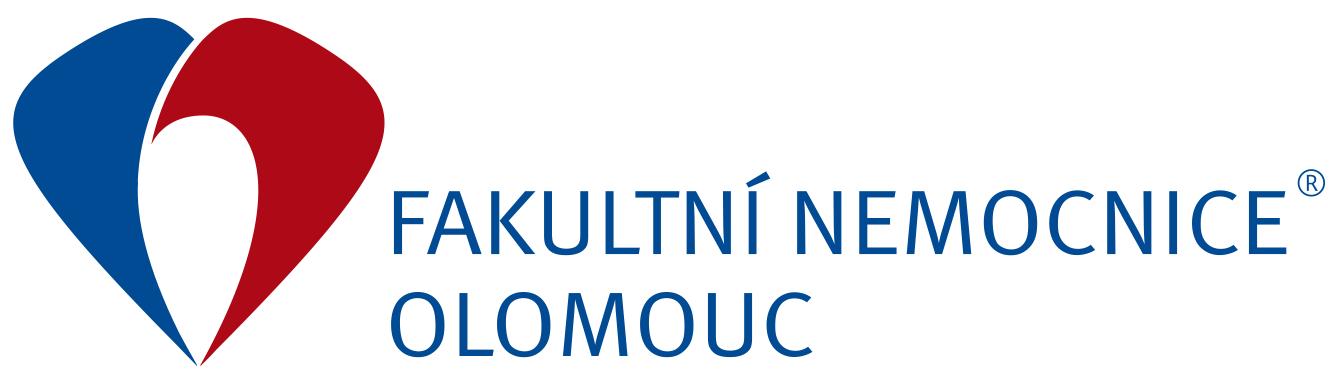 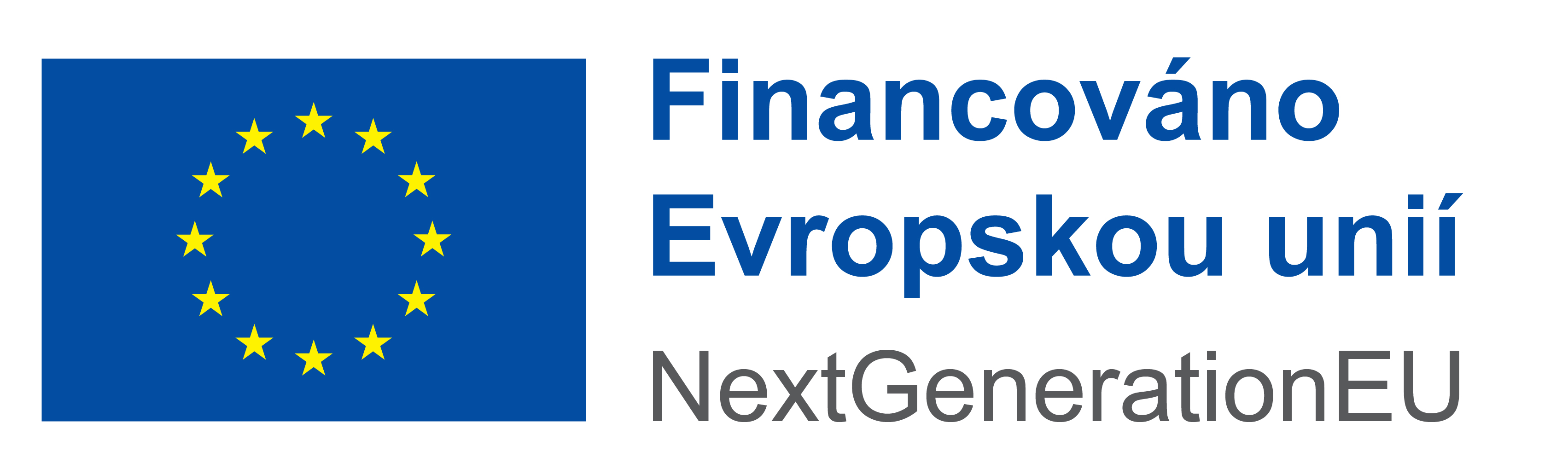 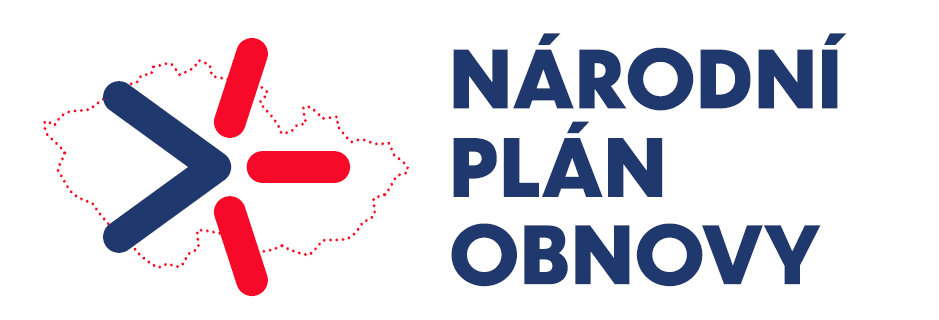 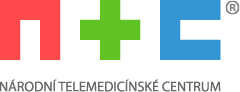 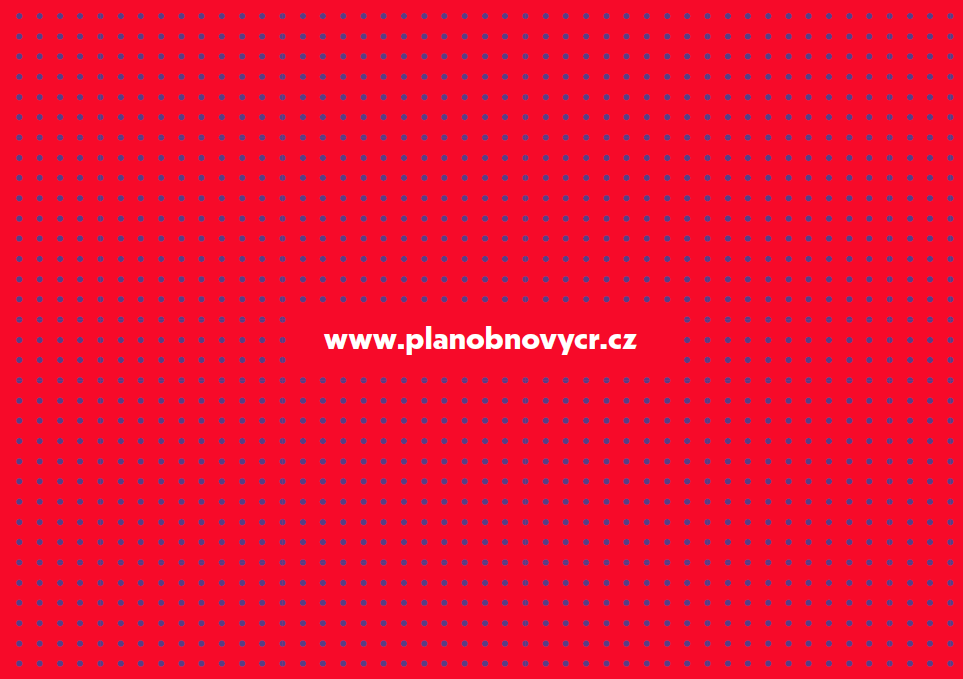